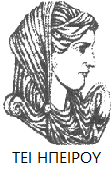 Ελληνική Δημοκρατία
Τεχνολογικό Εκπαιδευτικό Ίδρυμα Ηπείρου
Βιομετρία - Γεωργικός Πειραματισμός
Ενότητα 1 : Εισαγωγή

Γεράσιμος Μελετίου
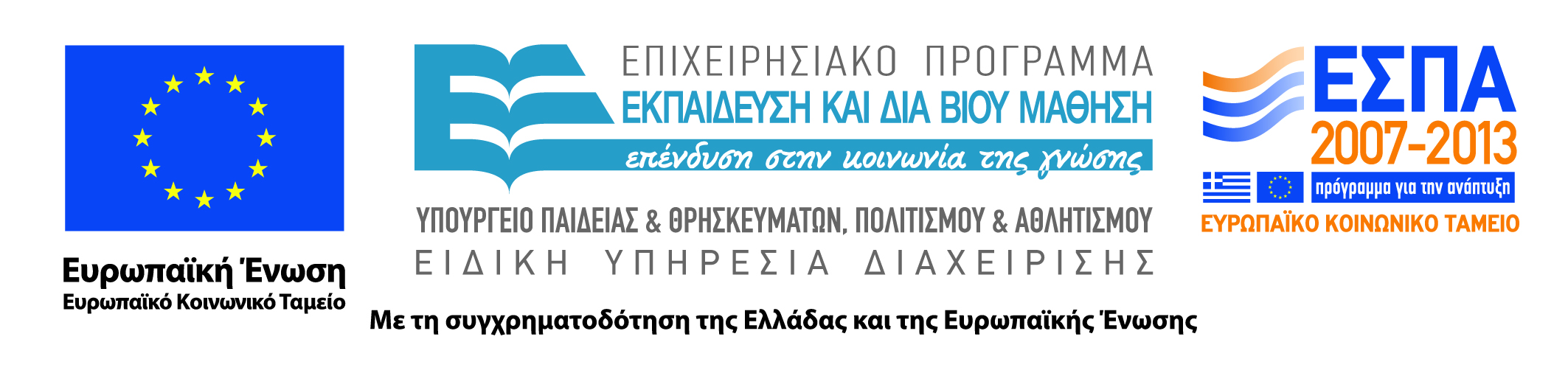 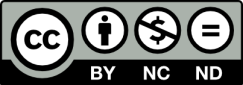 Ανοιχτά Ακαδημαϊκά Μαθήματα στο ΤΕΙ Ηπείρου
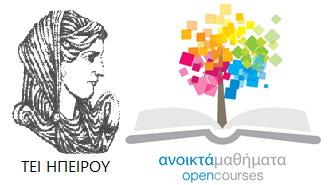 Τμήμα Τεχνολόγων Γεωπόνων
Βιομετρία - Γεωργικός Πειραματισμός
Ενότητα 1: Εισαγωγή

Γεράσιμος Μελετίου
Καθηγητής
Άρτα, 2015
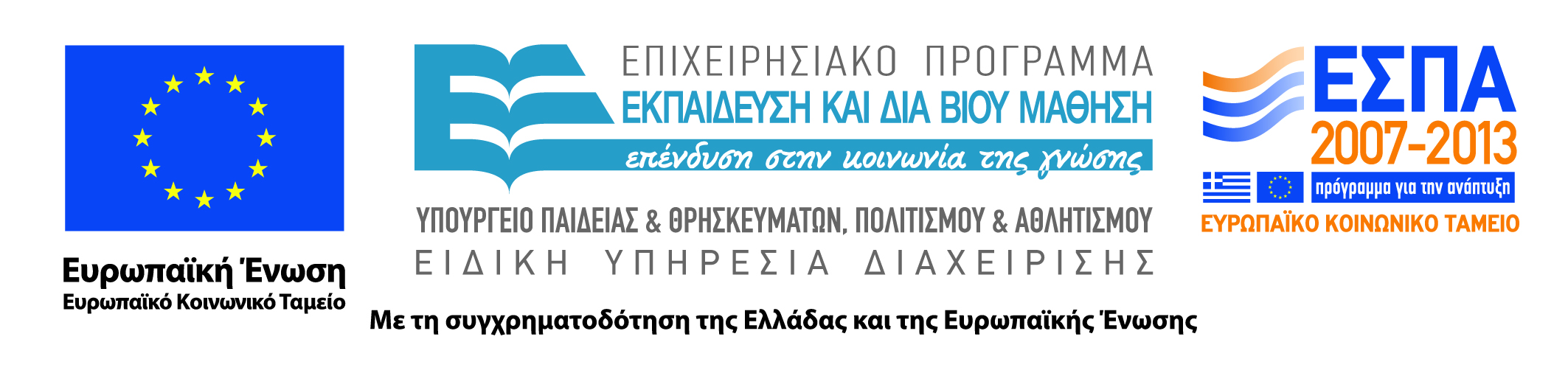 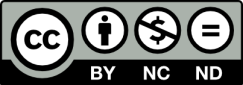 Άδειες Χρήσης
Το παρόν εκπαιδευτικό υλικό υπόκειται σε άδειες χρήσης Creative Commons. 
Για εκπαιδευτικό υλικό, όπως εικόνες, που υπόκειται σε άλλου τύπου άδειας χρήσης, η άδεια χρήσης αναφέρεται ρητώς.
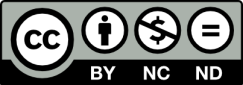 3
Χρηματοδότηση
Το έργο υλοποιείται στο πλαίσιο του Επιχειρησιακού Προγράμματος «Εκπαίδευση και Δια Βίου Μάθηση» και συγχρηματοδοτείται από την Ευρωπαϊκή Ένωση (Ευρωπαϊκό Κοινωνικό Ταμείο) και από εθνικούς πόρους.
Το έργο «Ανοικτά Ακαδημαϊκά Μαθήματα στο TEI Ηπείρου» έχει χρηματοδοτήσει μόνο τη αναδιαμόρφωση του εκπαιδευτικού υλικού.
Το παρόν εκπαιδευτικό υλικό έχει αναπτυχθεί στα πλαίσια του εκπαιδευτικού έργου του διδάσκοντα.
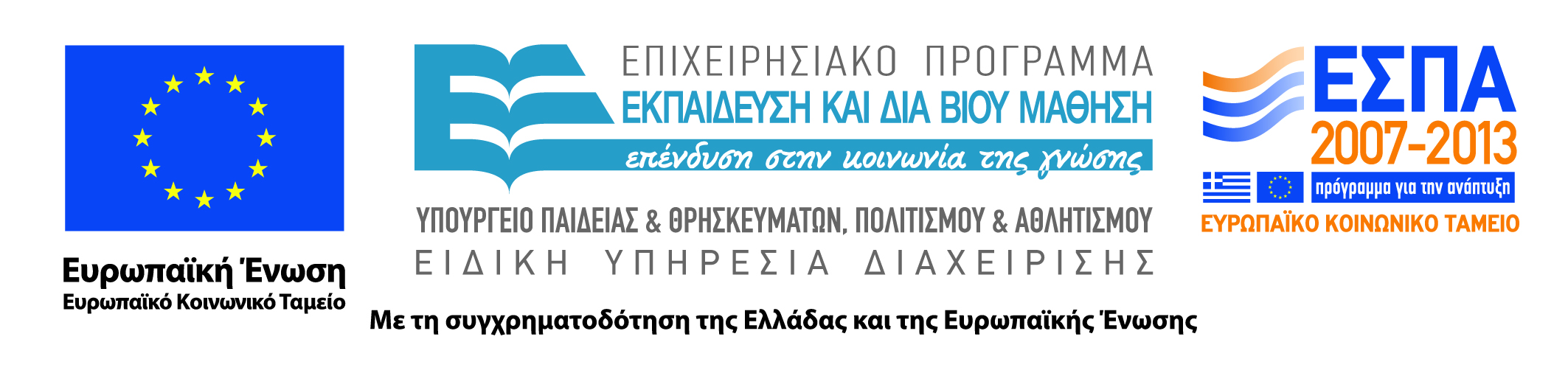 Σκοποί  ενότητας
Εισαγωγή στη Στατιστική μέσω παρουσίασης βασικών εννοιών.
5
Περιεχόμενα ενότητας
Μεταβλητότητα
Μεταβλητή
Στατιστική ανάλυση
Δεδομένα 
Πληθυσμός
Δείγμα
Σφάλματα
Ο τελεστής ∑
6
Εισαγωγικές έννοιες
Τι κοινό έχουν:
O χρόνος που χρειάζεται ένα μέσο μεταφοράς για να διανύσει μια απόσταση
Το φύλο του πρώτου παιδιού που θα κάνεις
Το ύψος, το βάρος κ.τ.λ. ενός τυχαίου ενήλικα  
Η τιμή μιας μετοχής στο τέλος της μέρας
7
Εισαγωγικές έννοιες (2)
Απάντηση: 
	
	Μεταβλητότητα!
8
Εισαγωγικές έννοιες (3)
Ένα χαρακτηριστικό με μεταβλητότητα αναφέρεται ως μεταβλητή.
  	Γενικά, η μεταβλητή είναι οποιοδήποτε χαρακτηριστικό το οποίο μπορεί να πάρει περισσότερες από μία τιμές.
9
Εισαγωγικές έννοιες (4)
Αν θέλουμε να γνωρίσουμε μία ή περισσότερες από τις παρατηρούμενες μεταβλητές,  χρειαζόμαστε  στατιστική ανάλυση
10
Στάδια στατιστικής ανάλυσης
μία διαδικασία παρατήρησης, μέτρησης ή καταγραφής απ’ όπου θα προκύψουν παρατηρήσεις (=δεδομένα)
οργάνωση και περιληπτική παρουσίαση των δεδομένων 
επεξεργασία και ανάλυσή τους με την κατάλληλη μεθοδολογία  
4.  	ερμηνεία των αποτελεσμάτων και  εξαγωγή συμπερασμάτων.
11
Πληθυσμός & Δείγμα
Ορίζουμε:
Πληθυσμός: Το σύνολο όλων των παρατηρήσεων  τις οποίες θα ήθελε κανείς να έχει για να γνωρίσει μια μεταβλητή
Δείγμα: Κάθε υποσύνολο του πληθυσμού
12
Πληθυσμός & Δείγμα (2)
Παράδειγμα 
Αν μας ενδιαφέρει ο αριθμός των γεννήσεων στην Ελλάδα  το 2012, τότε αυτός είναι ο στατιστικός μας πληθυσμός
Οι γεννήσεις στο νομό Έβρου στο ίδιο διάστημα είναι ένα δείγμα αυτού του πληθυσμού
Αν όμως μας ενδιαφέρουν οι γεννήσεις στο νομό Έβρου το 2012, τότε αυτός είναι ο στατιστικός μας πληθυσμός
13
Πληθυσμός
Διακρίνουμε:
Πληθυσμός απαριθμήσιμος
Πληθυσμός θεωρητικός
14
Είδη πληθυσμού
Πληθυσμός απαριθμήσιμος: καλά ορισμένος, πεπερασμένος και αμετάβλητος. Όπως όταν ερευνούμε π.χ.
τον αριθμό των παιδιών ανά οικογένεια  στους εργαζόμενους στην επιχείρηση ΤΡΙΑ ΑΛΦΑ
το φύλο των εισαχθέντων στα ΑΕΙ  το 2012  με τις Πανελλήνιες εξετάσεις
15
Είδη πληθυσμού (2)
Πληθυσμός θεωρητικός: 
ορίζεται από ένα θεωρητικό ερώτημα. Τα όριά του είναι ασαφή και άρα το μέγεθός του δεν μπορεί να προσδιοριστεί επακριβώς
Παράδειγμα
Όταν μας ενδιαφέρει η αποτελεσματικότητα ενός φαρμάκου, ο στατιστικός πληθυσμός είναι όλοι αυτοί που ασθενούν τώρα, αλλά και αυτοί που πρόκειται να ασθενήσουν
16
Απογραφή και Δειγματοληψία
Διακρίνουμε:
Απογραφή: η καταγραφή ολόκληρου του πληθυσμού. Δεν είναι δυνατή παρά μόνον όταν ο πληθυσμός είναι απαριθμήσιμος
Δειγματοληψία: η επιλογή και μελέτη ενός δείγματος παρατηρήσεων
17
Απογραφή και Δειγματοληψία (2)
Σκοπός της δειγματοληψίας είναι η εξαγωγή συμπερασμάτων για τον πληθυσμό
Οι αντίστοιχες τεχνικές αναφέρονται ως στατιστική συμπερασματολογία
18
Απογραφή και Δειγματοληψία (3)
Γενικά:
Για τα δεδομένα απογραφής αρκεί η Περιγραφική Στατιστική (Μέρος Πρώτο, κεφάλαια 2, 3 και 4 )
Για τα δειγματικά δεδομένα χρειαζόμαστε εκτός από την Περιγραφική και όλη την υπόλοιπη Στατιστική
19
Απογραφή και Δειγματοληψία (4)
Έγκυρα είναι τα συμπεράσματα όταν είναι έγκυρη η στατιστική ανάλυση      
      ή διαφορετικά,     
Εσφαλμένη στατιστική ανάλυση παράγει εσφαλμένη πληροφόρηση
20
Σφάλματα στατιστικής ανάλυσης
Υπάρχουν τριών λογιών ψέματα: τα εσκεμμένα, τα αθέλητα και τα στατιστικά!
Τα συνηθέστερα σφάλματα στη στατιστική  ανάλυση αναφέρονται σε έναν ή περισσότερους από τους παρακάτω λόγους:
21
Σφάλματα στατιστικής ανάλυσης (2)
1. Στον τρόπο επιλογής του δείγματος
Αν το δείγμα δεν έχει προκύψει με μια καλά ορισμένη διαδικασία τυχαιοποίησης, είναι εξαιρετικά πιθανό ότι θα οδηγήσει συμπεράσματα λανθασμένα (βλέπε κεφάλαια 7, 11 και 15)
22
Σφάλματα στατιστικής ανάλυσης (3)
2. Στη διαδικασία συλλογής των  δεδομένων
π.χ. δεδομένα τα οποία συλλέγονται με “στημένα” ή πρόχειρα ερωτηματολόγια ή από ακατάλληλα άτομα, παράγουν εσφαλμένες πληροφορίες (βλέπε κεφάλαιο 15)
23
Σφάλματα στατιστικής ανάλυσης (4)
3. Σε εσφαλμένη καταγραφή ή/και κωδικοποίηση των   δεδομένων
 Τα σφάλματα αυτού του είδους μπορούν να ελαχιστοποιηθούν με διπλή καταχώρηση
Οι τεχνικές της ανίχνευσης ακραίων ή ασυνήθιστων τιμών (outliers) μπορεί να βοηθήσουν στον εντοπισμό τους
24
Σφάλματα στατιστικής ανάλυσης (5)
4. Σε ακατάλληλη μεθοδολογία
Σήμερα που όλοι μπορούν να έχουν πρόσβαση σε ένα στατιστικό πρόγραμμα Η/Υ, είναι απολύτως αναγκαία η καλή στατιστική παιδεία ώστε να αποφεύγονται σφάλματα αυτού του είδους
25
Σφάλματα στατιστικής ανάλυσης (6)
5. Στο πώς ερμηνεύονται τα αποτελέσματα
Παράδειγμα 1
Κάποιος υπολογίζει τα ποσοστά των κομμάτων σε δείγμα ψηφοφόρων και αν αυτά διαφέρουν από τα ποσοστά των τελευταίων εκλογών συμπεραίνει μεταβολή του εκλογικού σώματος. 
Λάθος! Τα δειγματικά δεδομένα  περιέχουν και ένα σφάλμα (λόγω) δειγματοληψίας (βλ. κεφ. 11, 12,14,14 και 15)
26
Στατιστική ή αριθμητική εγγραμματοσύνη (numeracy)
Είναι η ικανότητα κάποιου να “διαβάζει”, να αναλύει και να ερμηνεύει ποσοτικές πληροφορίες αλλά και να αξιολογεί επιχειρηματολογία που βασίζεται σε στατιστική ανάλυση  
Στη σημερινή εποχή θεωρείται προσόν απαραίτητο για να μπορεί να είναι ενημερωμένος πολίτης.
27
Ο τελεστής Σ
Ο τελεστής Σ δηλώνει: Πάρε το άθροισμα
28
Ο τελεστής Σ (2)
29
Ο τελεστής Σ (3)
30
Ο τελεστής Σ (4)
31
Ο τελεστής Σ (5)
Γενικά, ισχύει:
32
Ο τελεστής Σ (6)
και ομοίως:
33
Ο τελεστής Σ (7)
34
Ο τελεστής Σ (8)
Να σημειωθεί:
35
Ο τελεστής Σ (9)
και ομοίως:
36
Βιβλιογραφία
Ζαχαροπούλου, Χ. (2009) Στατιστική Μέθοδοι - εφαρμογές (τόμος 1 και 2) 
Τσάντας, Ν., Χρ. Μωυσιάδης Ν. Μπαγιάτης και Θ. Χατζηπαντελής (1999) Ανάλυση δεδομένων με τη βοήθεια 	στατιστικών πακέτων : SPSS 7.5, Excel 97, S-Plus 3.3. Θεσσαλονίκη: Εκδόσεις Ζήτη. 
M.R. Spiegel: Πιθανότητες και Στατιστική (Schaum’s Outline Series), ελληνική μετάφραση Αθήνα, ΕΣΠΙ 1977
Σημείωμα Αναφοράς
Copyright Τεχνολογικό Ίδρυμα Ηπείρου. Γεράσιμος Μελετίου.
Βιομετρία - Γεωργικός Πειραματισμός. 
Έκδοση: 1.0 Άρτα, 2015. Διαθέσιμο από τη δικτυακή διεύθυνση:
http://eclass.teiep.gr/courses/TEXG118/
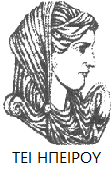 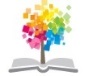 38
ΒΙΟΜΕΤΡΙΑ - ΓΕΩΡΓΙΚΟΣ ΠΕΙΡΑΜΑΤΙΣΜΟΣ, Ενότητα 1, ΤΜΗΜΑ ΤΕΧΝΟΛΟΓΩΝ ΓΕΩΠΟΝΩΝ, ΤΕΙ ΗΠΕΙΡΟΥ - Ανοιχτά Ακαδημαϊκά Μαθήματα στο ΤΕΙ Ηπείρου
Σημείωμα Αδειοδότησης
Το παρόν υλικό διατίθεται με τους όρους της άδειας χρήσης Creative Commons Αναφορά Δημιουργού-Μη Εμπορική Χρήση-Όχι Παράγωγα Έργα 4.0 Διεθνές [1] ή μεταγενέστερη. Εξαιρούνται τα αυτοτελή έργα τρίτων π.χ. φωτογραφίες, Διαγράμματα κ.λ.π., τα οποία εμπεριέχονται σε αυτό και τα οποία αναφέρονται μαζί με τους όρους χρήσης τους στο «Σημείωμα Χρήσης Έργων Τρίτων».
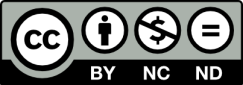 Ο δικαιούχος μπορεί να παρέχει στον αδειοδόχο ξεχωριστή άδεια να  χρησιμοποιεί το έργο για εμπορική χρήση, εφόσον αυτό του  ζητηθεί.
[1]
http://creativecommons.org/licenses/by-nc-nd/4.0/deed.el
Τέλος Ενότητας
Επεξεργασία: Δημήτριος Σουραβλιάς
Άρτα, 2015
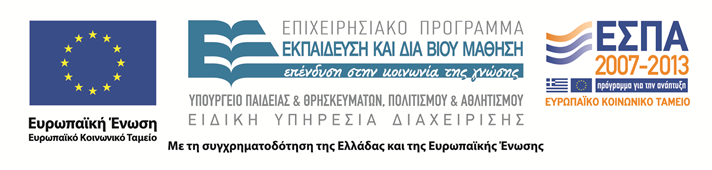 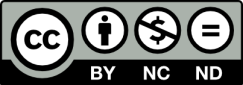 Σημειώματα
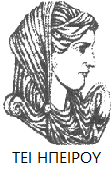 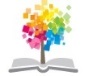 41
ΒΙΟΜΕΤΡΙΑ - ΓΕΩΡΓΙΚΟΣ ΠΕΙΡΑΜΑΤΙΣΜΟΣ, Ενότητα 1, ΤΜΗΜΑ ΤΕΧΝΟΛΟΓΩΝ ΓΕΩΠΟΝΩΝ, ΤΕΙ ΗΠΕΙΡΟΥ - Ανοιχτά Ακαδημαϊκά Μαθήματα στο ΤΕΙ Ηπείρου
Διατήρηση Σημειωμάτων
Οποιαδήποτε  αναπαραγωγή ή διασκευή του υλικού θα πρέπει  να συμπεριλαμβάνει:

το Σημείωμα Αναφοράς
το  Σημείωμα Αδειοδότησης
τη Δήλωση Διατήρησης Σημειωμάτων
το Σημείωμα Χρήσης Έργων Τρίτων (εφόσον υπάρχει) 

μαζί με τους συνοδευόμενους υπερσυνδέσμους.
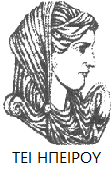 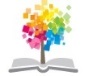 42
ΒΙΟΜΕΤΡΙΑ - ΓΕΩΡΓΙΚΟΣ ΠΕΙΡΑΜΑΤΙΣΜΟΣ, Ενότητα 1, ΤΜΗΜΑ ΤΕΧΝΟΛΟΓΩΝ ΓΕΩΠΟΝΩΝ, ΤΕΙ ΗΠΕΙΡΟΥ - Ανοιχτά Ακαδημαϊκά Μαθήματα στο ΤΕΙ Ηπείρου
Τέλος Ενότητας
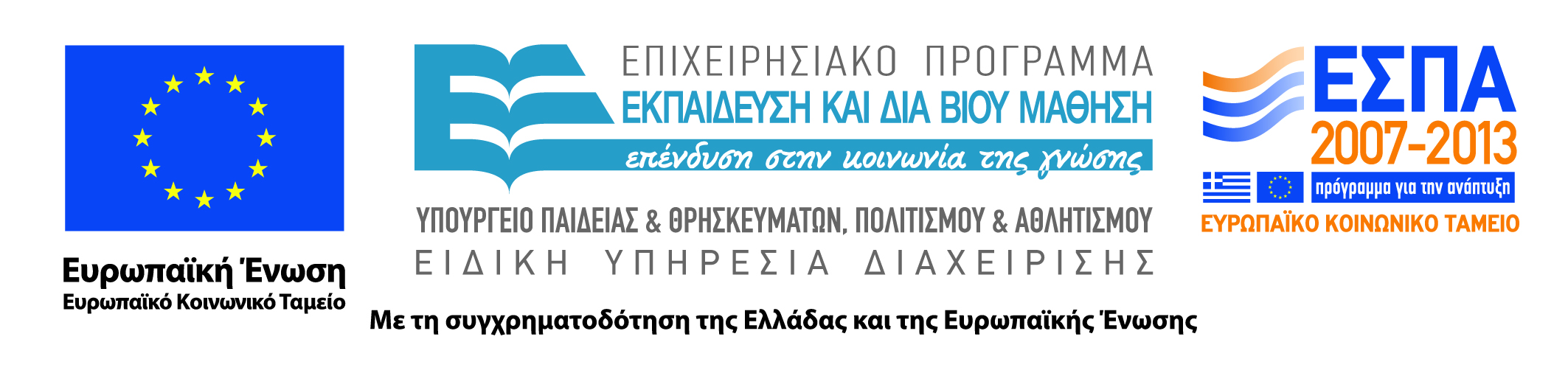 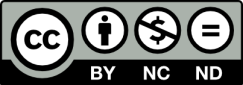